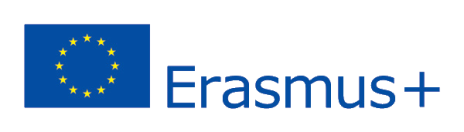 2018-3-HR01-KA205-060151
Princípy ekologického poľnohospodárstva
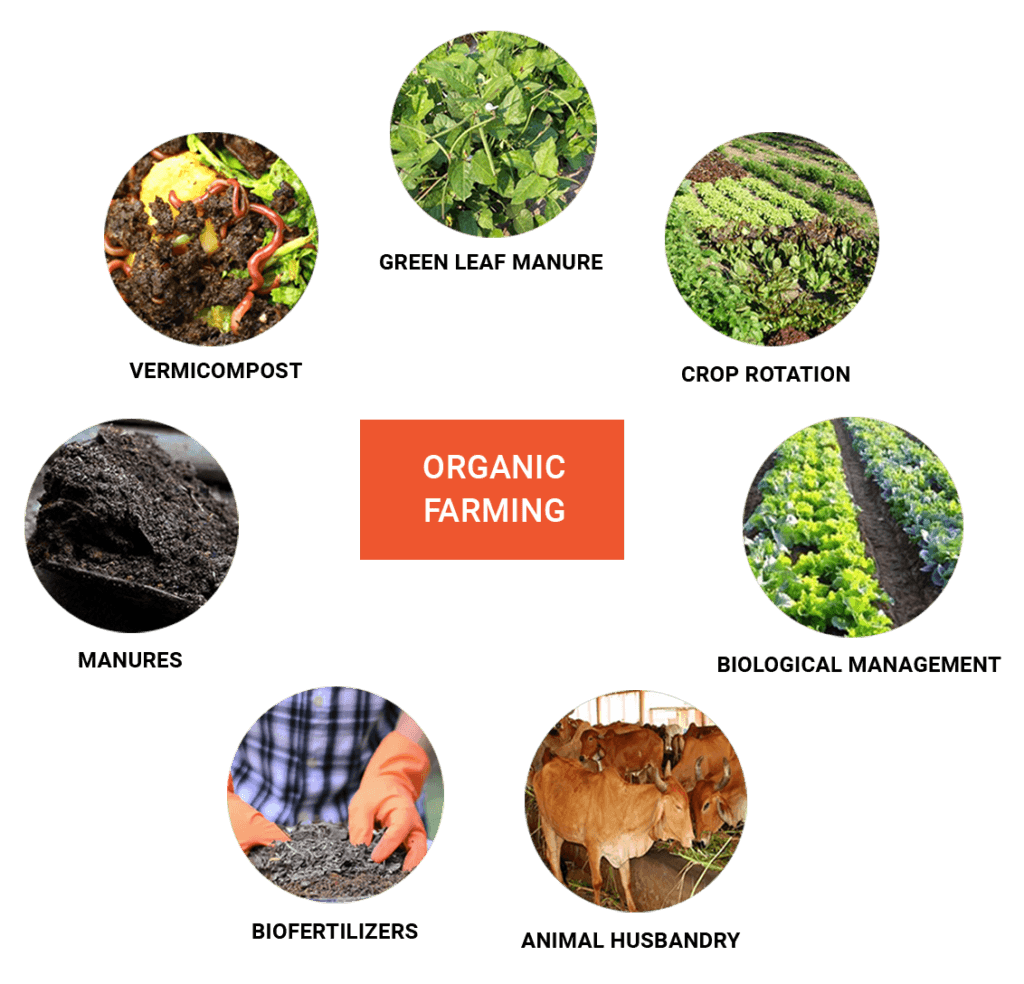 Ekologické poľnohospodárstvo
Dodržiavajte zásady ekologického poľnohospodárstva
Ekologicky hospodáriť na vidieku znamená rešpektovanie zásad, pravidiel a požiadaviek ekologického poľnohospo-dárstva.
Každý, kto sa chce stať ekologickým poľnohospodárom, by sa mal ubezpečiť, že je oboznámený s právnymi predpismi o ekologickom poľnohospodárstve.
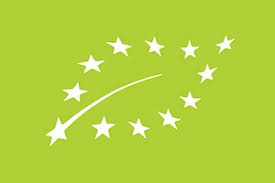 Legislatíva ekologického poľnohospodárstva
Nariadenie EÚ 834/2007 o ekologickej výrobe a označovaní ekologických výrobkov.
Nariadenie EÚ 889/2008 o pravidlách upravujúcich ekologickú výrobu, označovanie a kontrolu.
Nariadenie EÚ 1235/2008 o pravidlách týkajúcich sa dovozu ekologických výrobkov z tretích krajín.
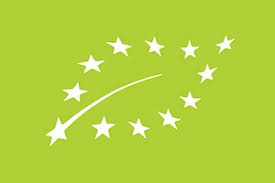 Nové nariadenia
Európska komisia preskúmala právne predpisy o ekologickom poľnohospodárstve.
Nové nariadenie:
Nariadenie Európskeho parlamentu a Rady č. 2018/848 o ekologickej výrobe a označovaní ekologických výrobkov, ktorým sa zrušuje nariadenie 834/2007, nadobudne účinnosť 1. januára 2021.
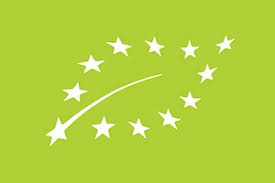 Užitočné informácie
Všetky právne predpisy pre ekologický sektor nájdete na nasledujúcej webovej stránke:
https://ec.europa.eu/info/food-farming-fisheries/farming/organic-farming/legislation_en
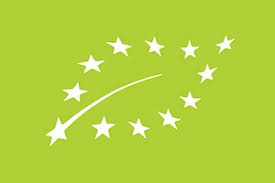